Nina Galla
#37C3 / Dezember 2023
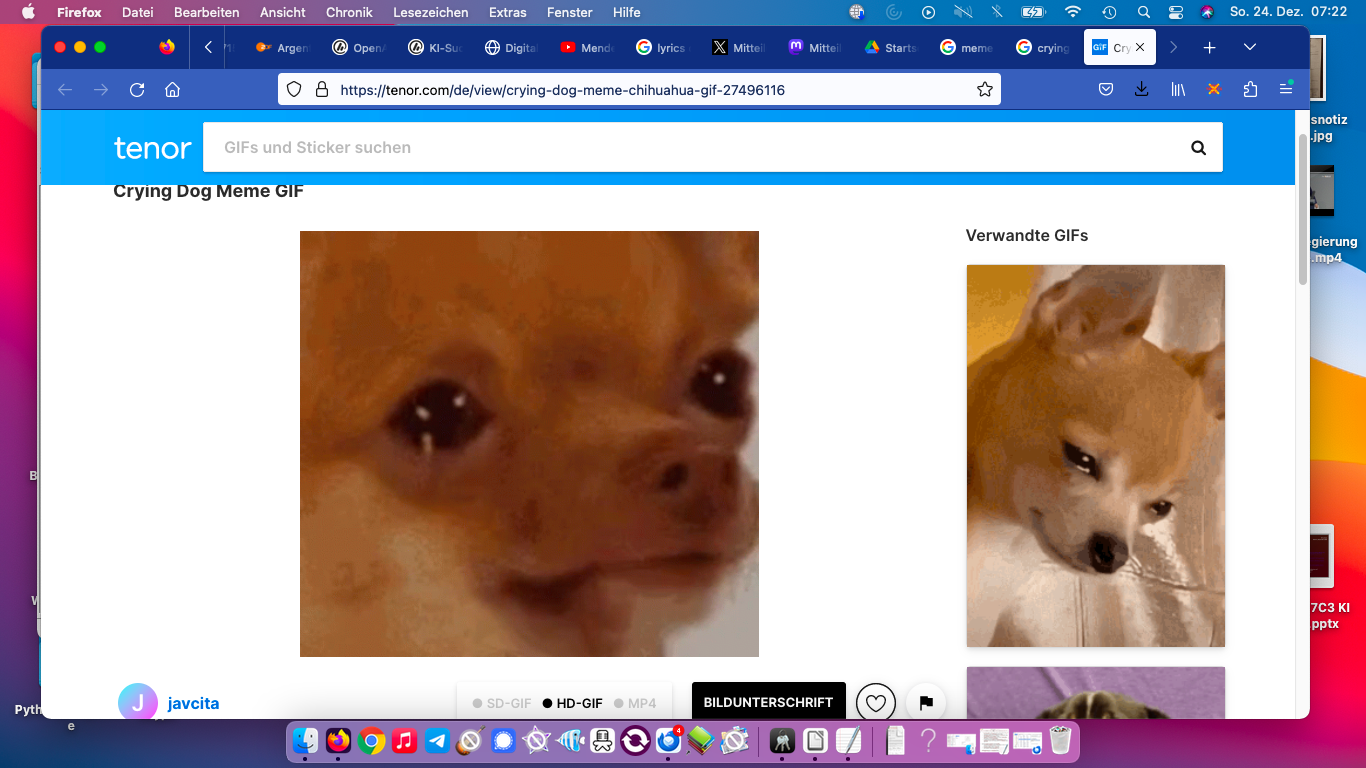 KI im Klassenzimmer - ein Update
[Speaker Notes: https://www.pexels.com/de-de/foto/hund-haustier-sitzung-saugetier-6490926/]
Nina Galla
#37c3/Dezember 2023
1. Status Quo2. Versprechen und Herausforderungen3. Hilfestellungen4. Ausblick KI-Verordnung
1. Status Quo
Nina Galla
#37c3/Dezember 2023
Anwendung vs. Bewusstsein
Marketing vs. Intransparenz
Wissen vs. Kompetenz
Chancen > Risiken
Keine einheitliche Definition
2. Versprechen und Herausforderungen
Nina Galla
#37c3/Dezember 2023
Lehrkräfte-Entlastung
Technologie
Bildungsgerechtigkeit
Rechtslage
Kreativität
Pädagogik
Inklusion
Abhängigkeit & Lobbyismus
Fortschritt
Lehrkräftemangel
2. Versprechen und Herausforderungen
Nina Galla
#37c3/Dezember 2023
Lehrkräfte-Entlastung
Technologie
Bildungsgerechtigkeit
Rechtslage
Kreativität
Pädagogik
Inklusion
Abhängigkeit & Lobbyismus
Fortschritt
Lehrkräftemangel
2. Versprechen und Herausforderungen
Nina Galla
#37c3/Dezember 2023
Pädagogik
Modellierung, Training, Feedback
Operationalisierbarkeit
Hyper-Individualisierung
Korrelation/Kausalität
Medienkompetenz
2. Versprechen und Herausforderungen
Nina Galla
#37c3/Dezember 2023
Abhängigkeit & Lobbyismus
AGB
Kosten
Zugang
IT-Sicherheit
2. Versprechen und Herausforderungen
Nina Galla
#37c3/Dezember 2023
Lehrkräfte-Mangel
Ersatz
Attraktivität
Mensch-Maschine-Interaktion
De-Skilling
3. Hilfestellungen
Nina Galla
#37c3/Dezember 2023
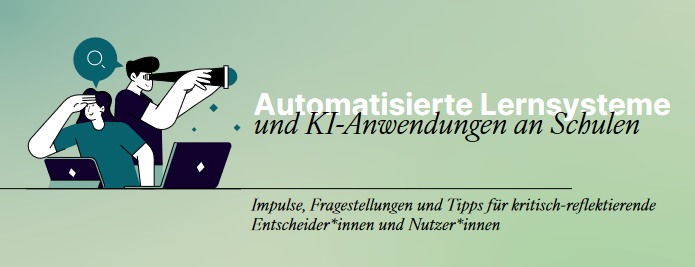 3. Hilfestellungen
Nina Galla
#37c3/Dezember 2023
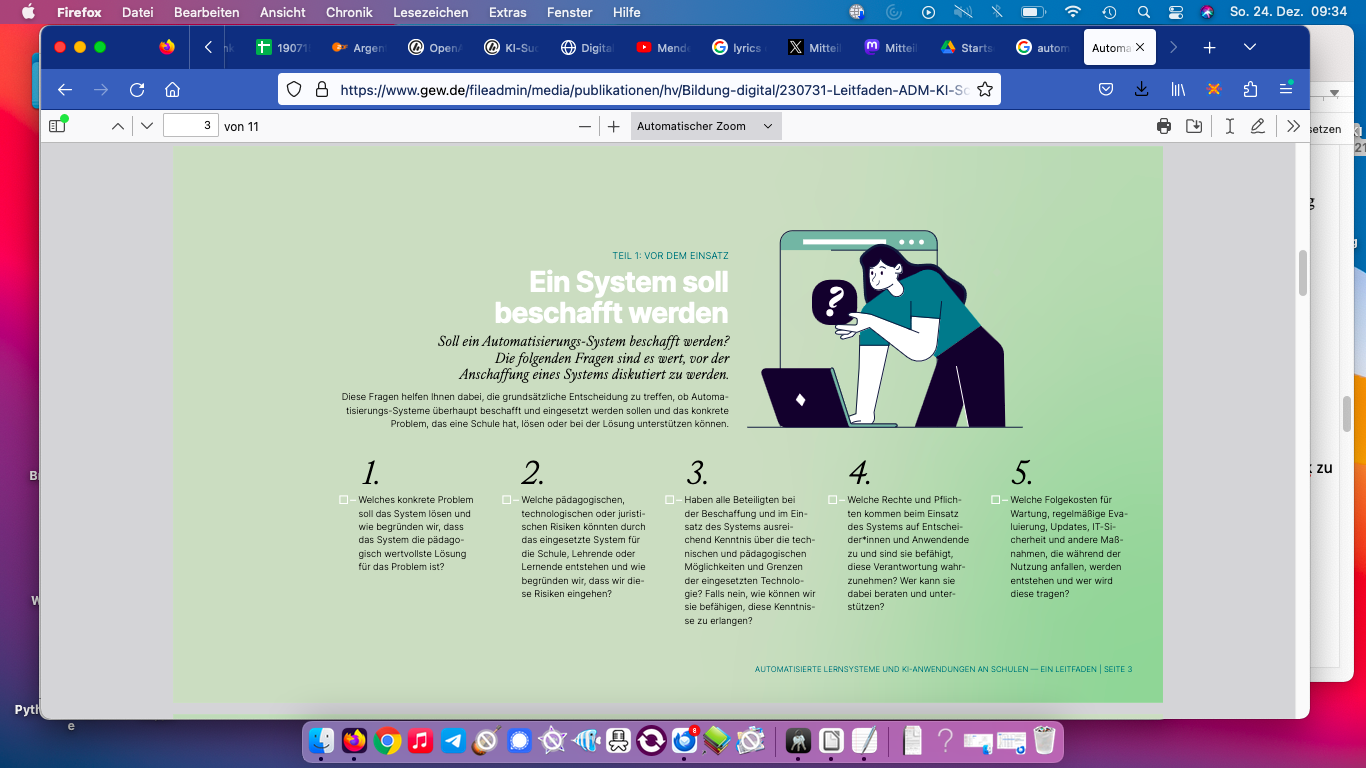 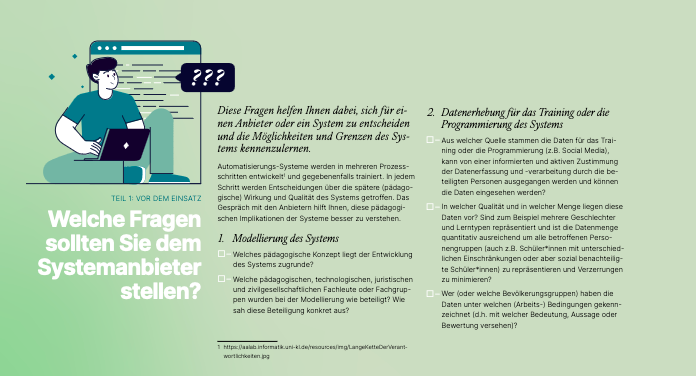 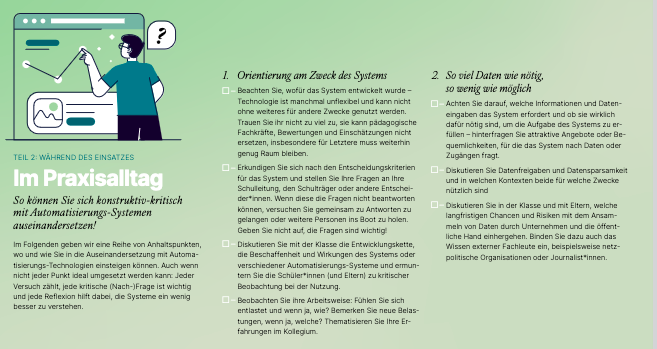 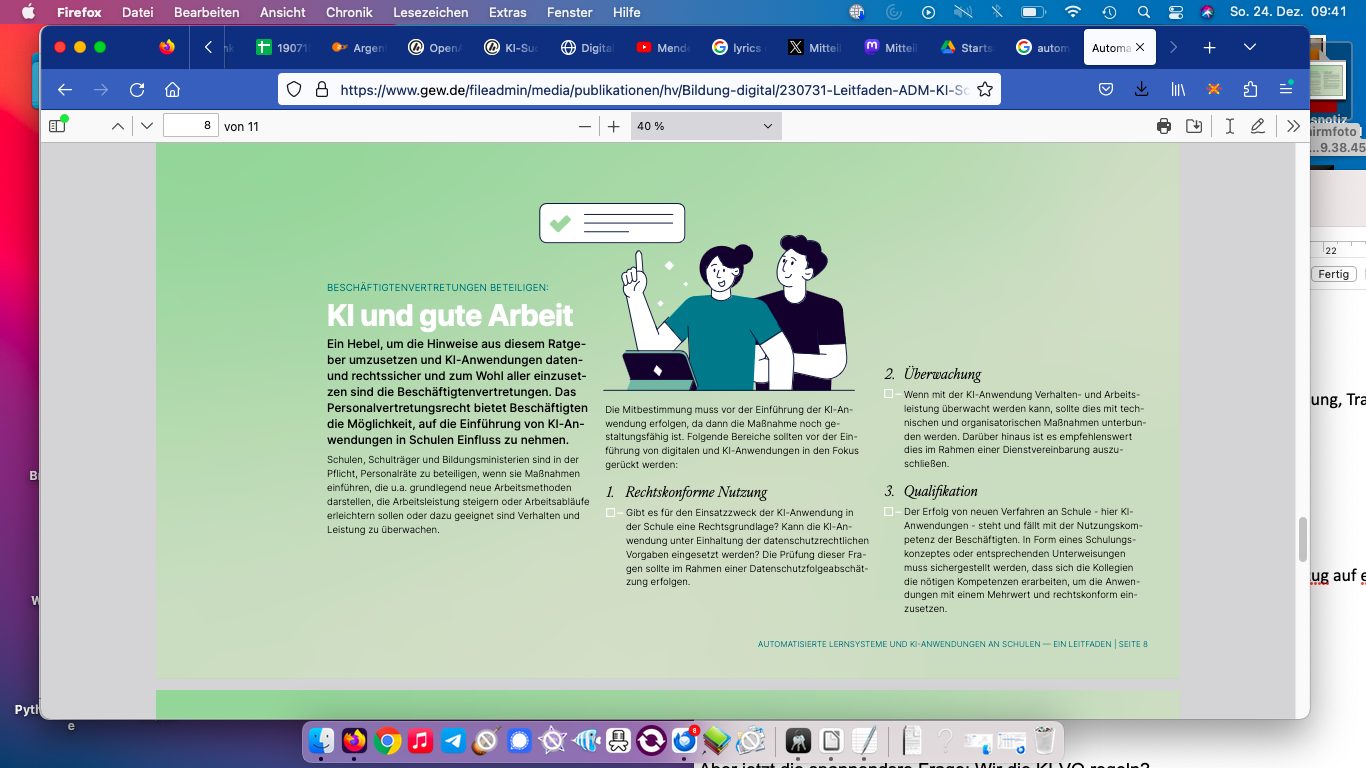 4. Ausblick KI-Verordnung
Nina Galla
#37c3/Dezember 2023
KI-Definition fördert Transparenz
Verbot: Emotionserkennung, Kategorisierung, Verhaltensbeeinflussung
Hochrisiko:
Zugang, Zulassung, Zuweisung („wesentlich“?)
Bewertung/Steuerung des Lernprozesses
Betrugsprüfung/Überwachung Verhalten
4. Ausblick KI-Verordnung
Nina Galla
#37c3/Dezember 2023
Ausnahmen für Forschung (looking auch at Bildungsforschung), OSS und private Nutzung
Keine Zulassungsverfahren durch externe Dritte – aber Register und Melde-/Transparenzpflichten
Sonderregeln für Foundation Modelle und Mehrzweck-KI / Verantwortlichkeit?
Schlupflöcher, Erklärungspflicht und Haftung
Nina Galla
#37c3/Dezember 2023
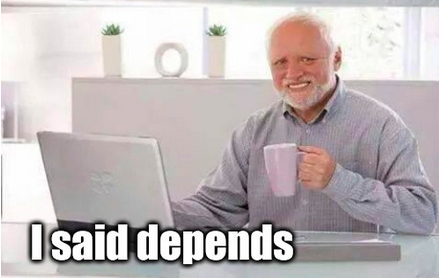 KI in der Schule – Chance oder Belastungsverschiebung?
KI in der Schule – 
Anforderungen
Nina Galla
#37c3/Dezember 2023
Differenzierung digitale Bildung, ChatGPT & KI
Transparenz & Nachvollziehbarkeit
Datenschutz & IT-Sicherheit
Zulassungsverfahren
Forschung & Evaluierung
Fort- und Weiterbildung
KI in der Schule – 
Möglichkeiten
Nina Galla
#37c3/Dezember 2023
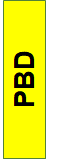 MIKRO
(SuS)
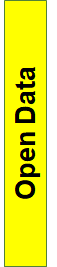 MESO
(LuL)
MAKRO
(Bund/Länder/Schulträger)
Ausblick
Nina Galla
#37c3/Dezember 2023
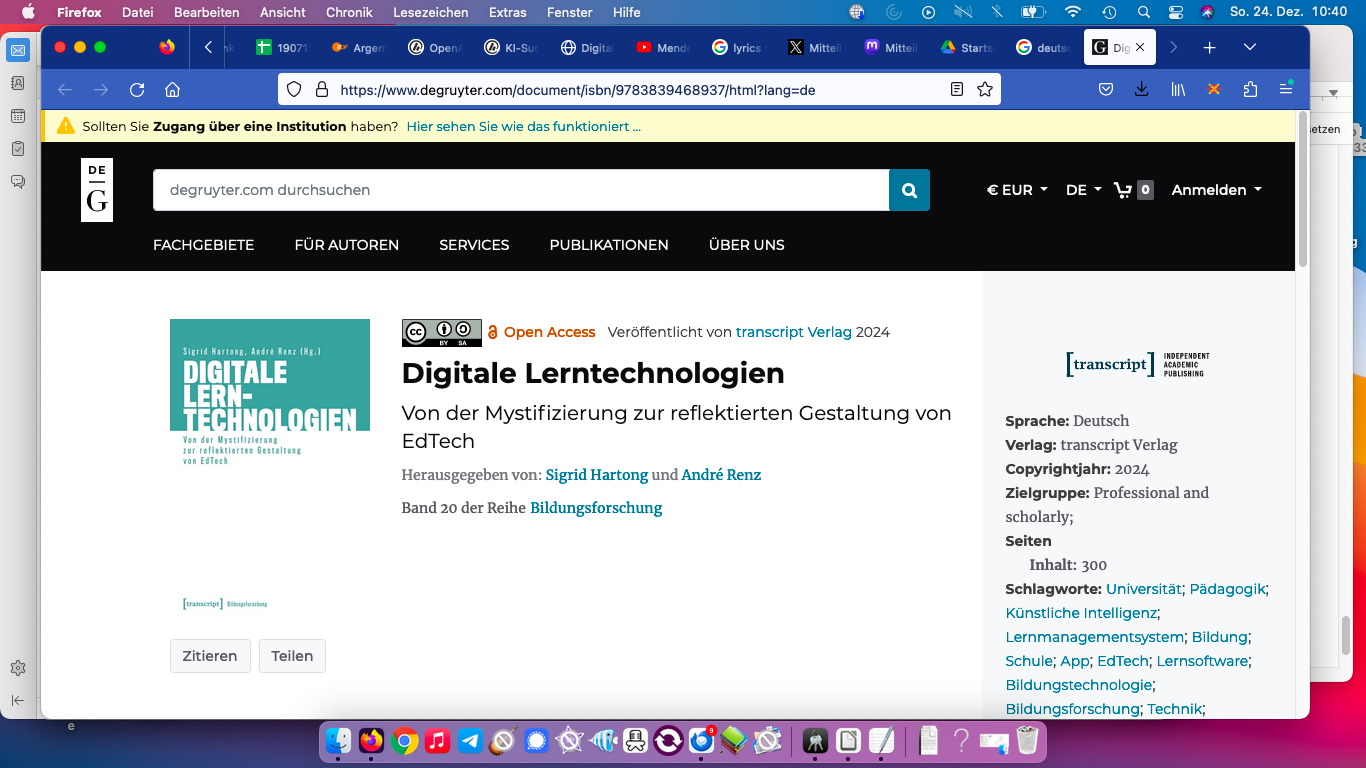 @nina@digitalcourage.social